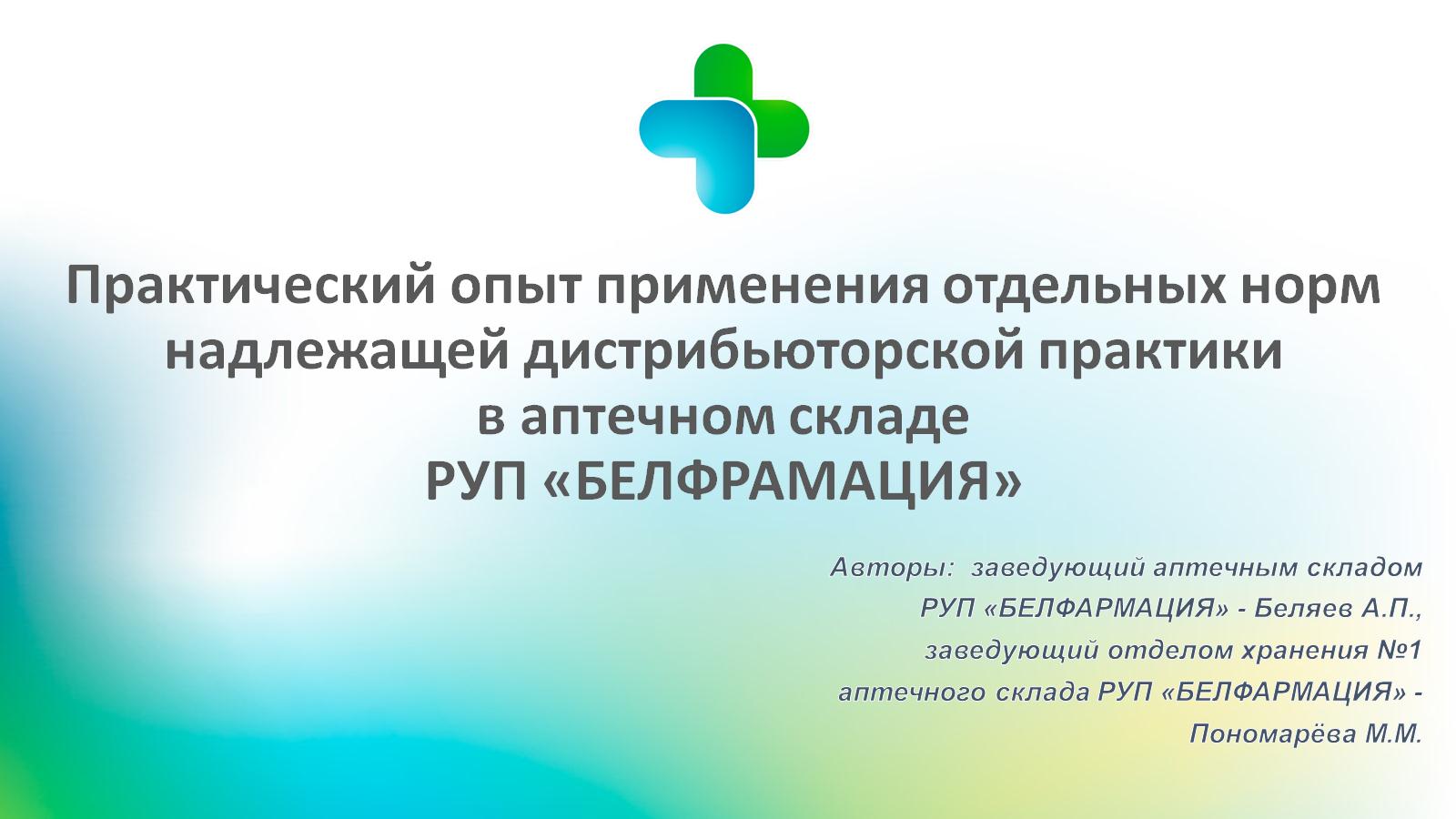 Практический опыт применения отдельных норм надлежащей дистрибьюторской практики в аптечном складе РУП «БЕЛФРАМАЦИЯ»
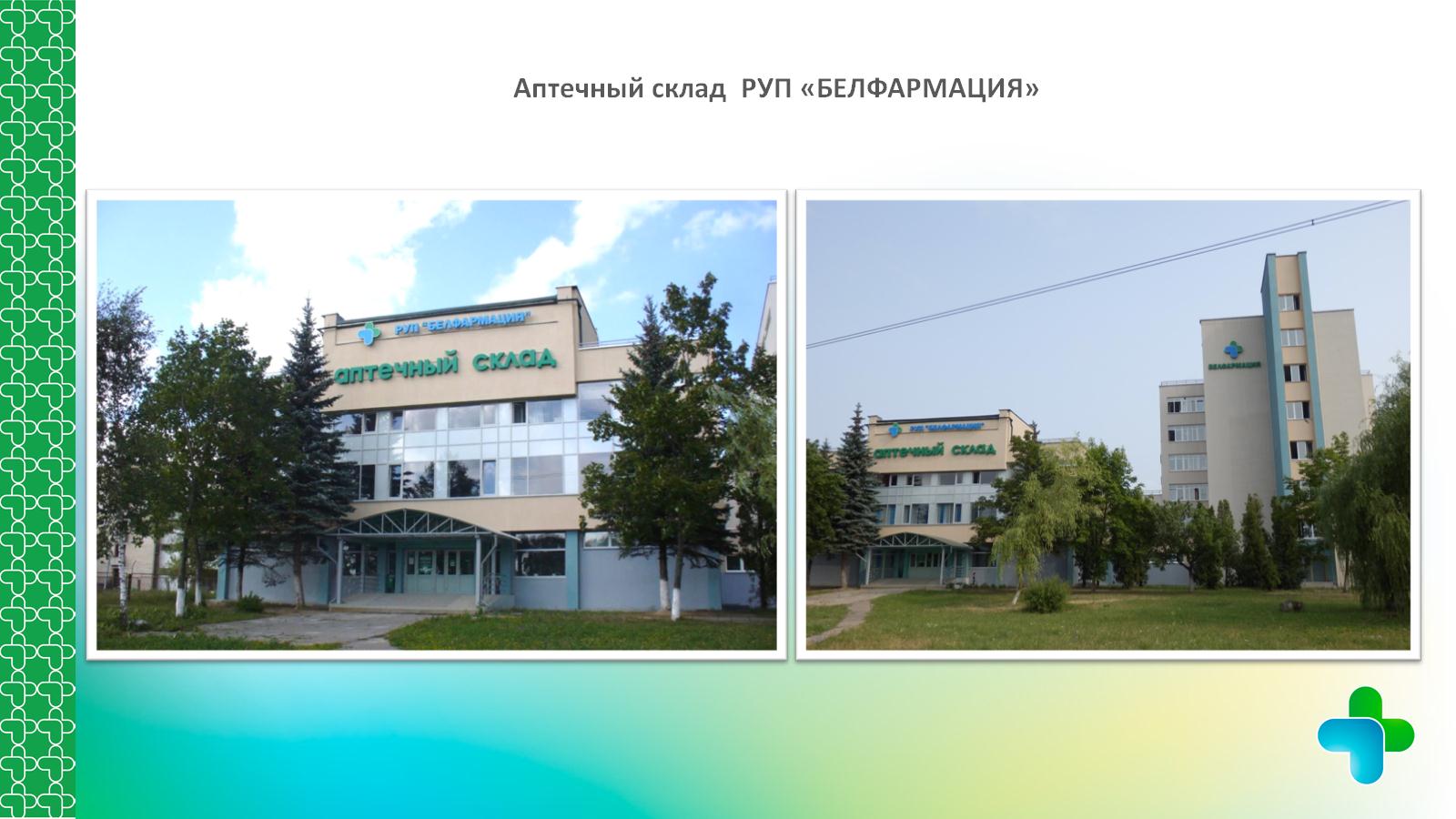 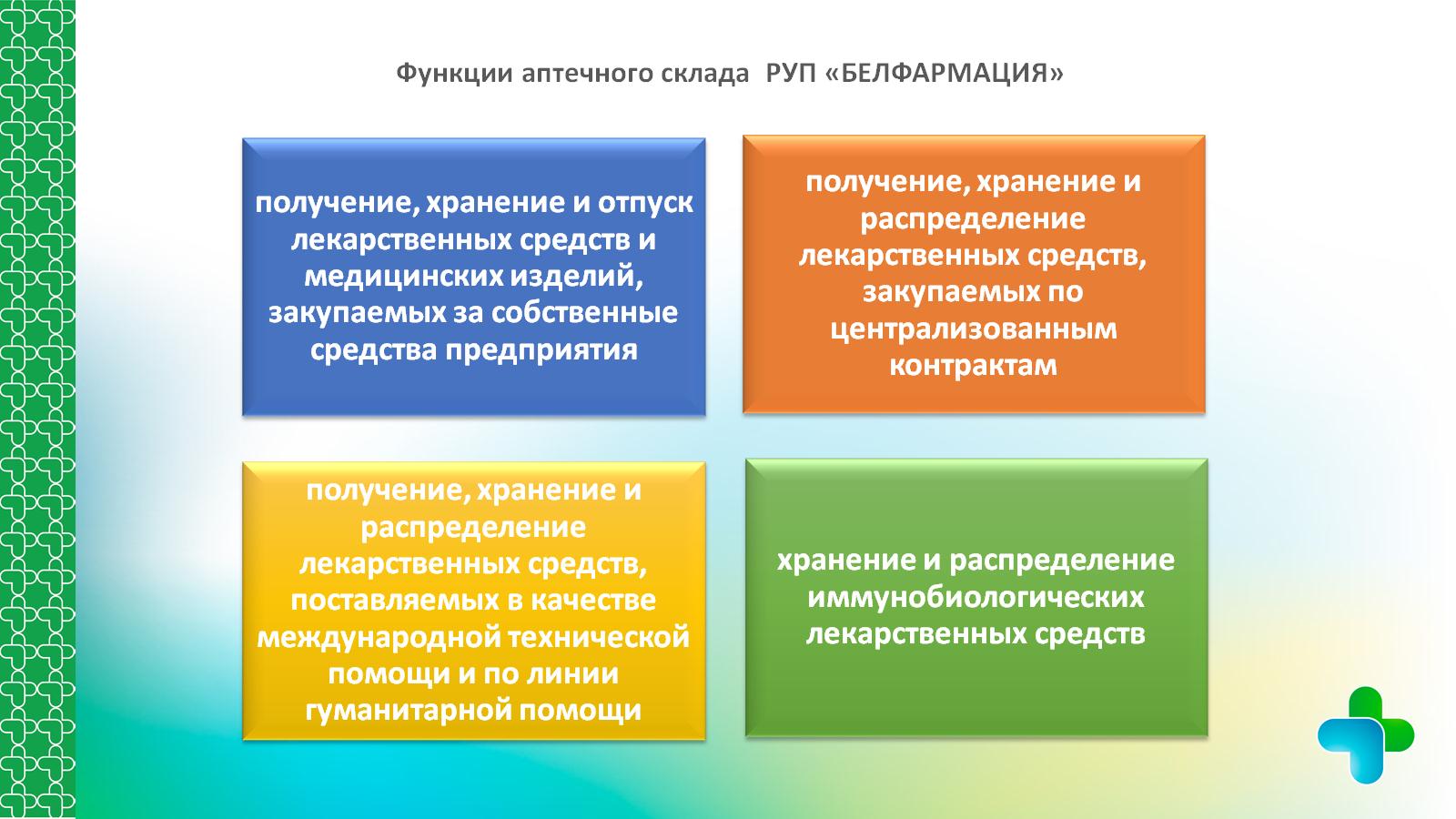 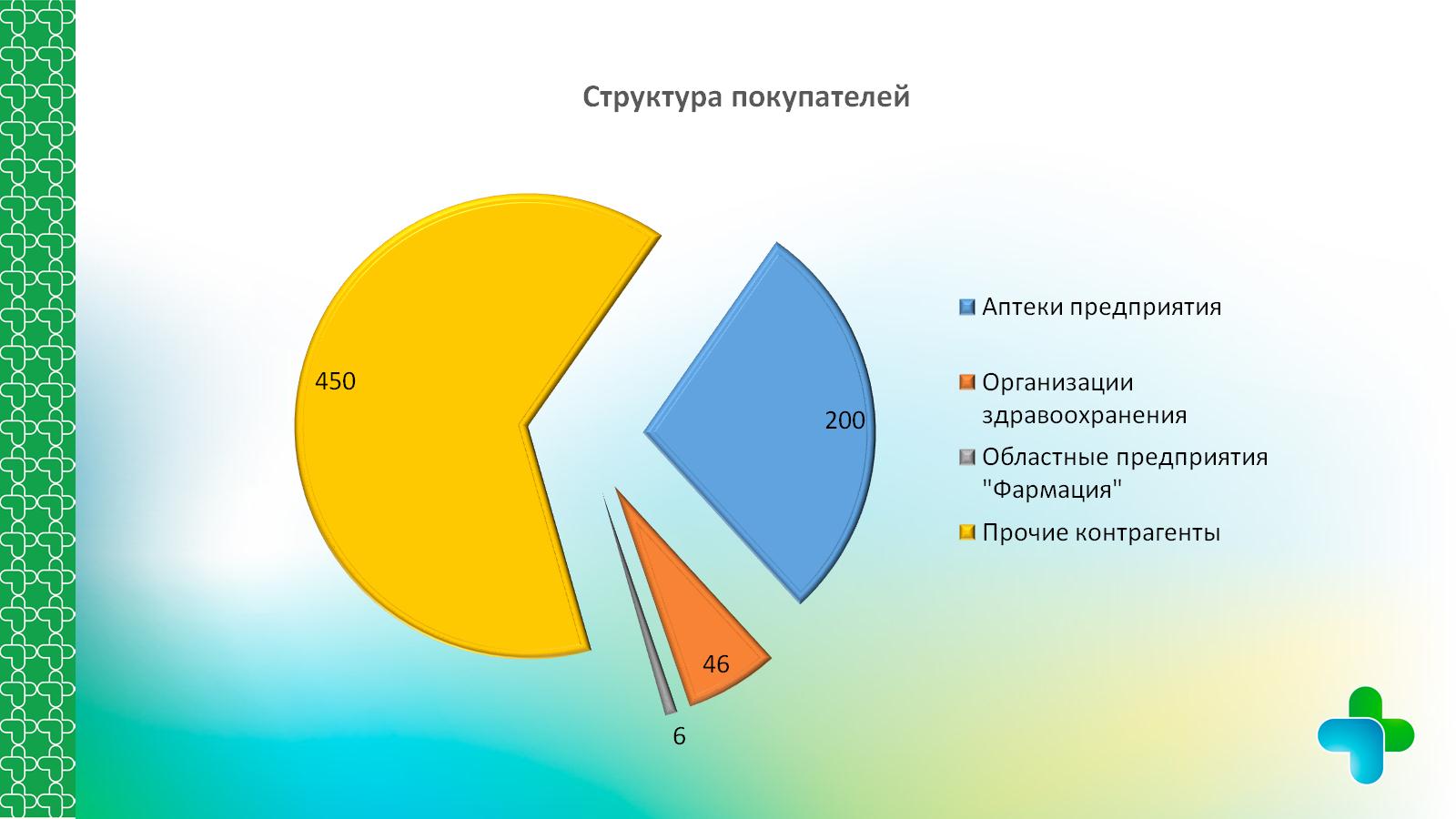 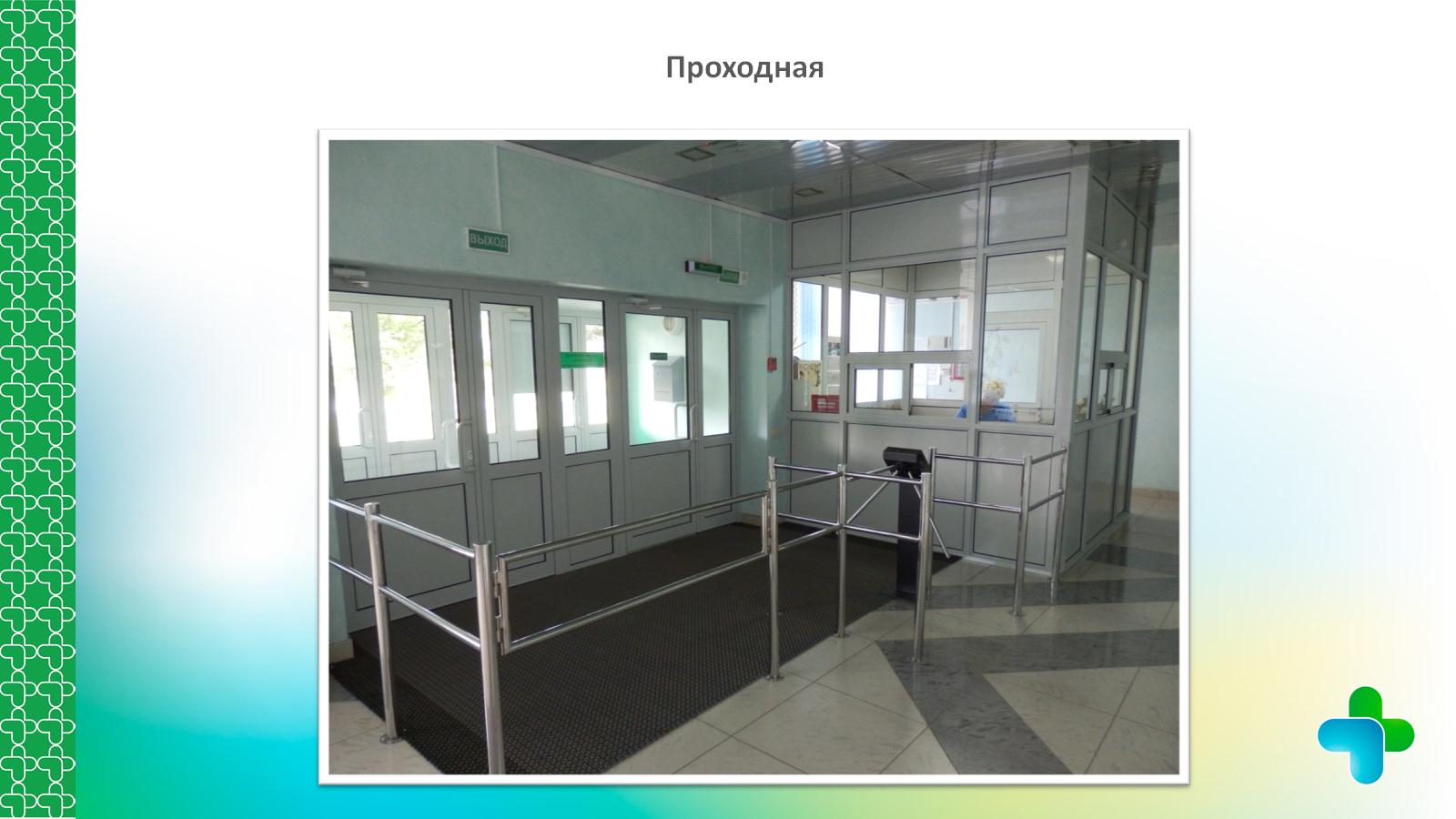 Проходная
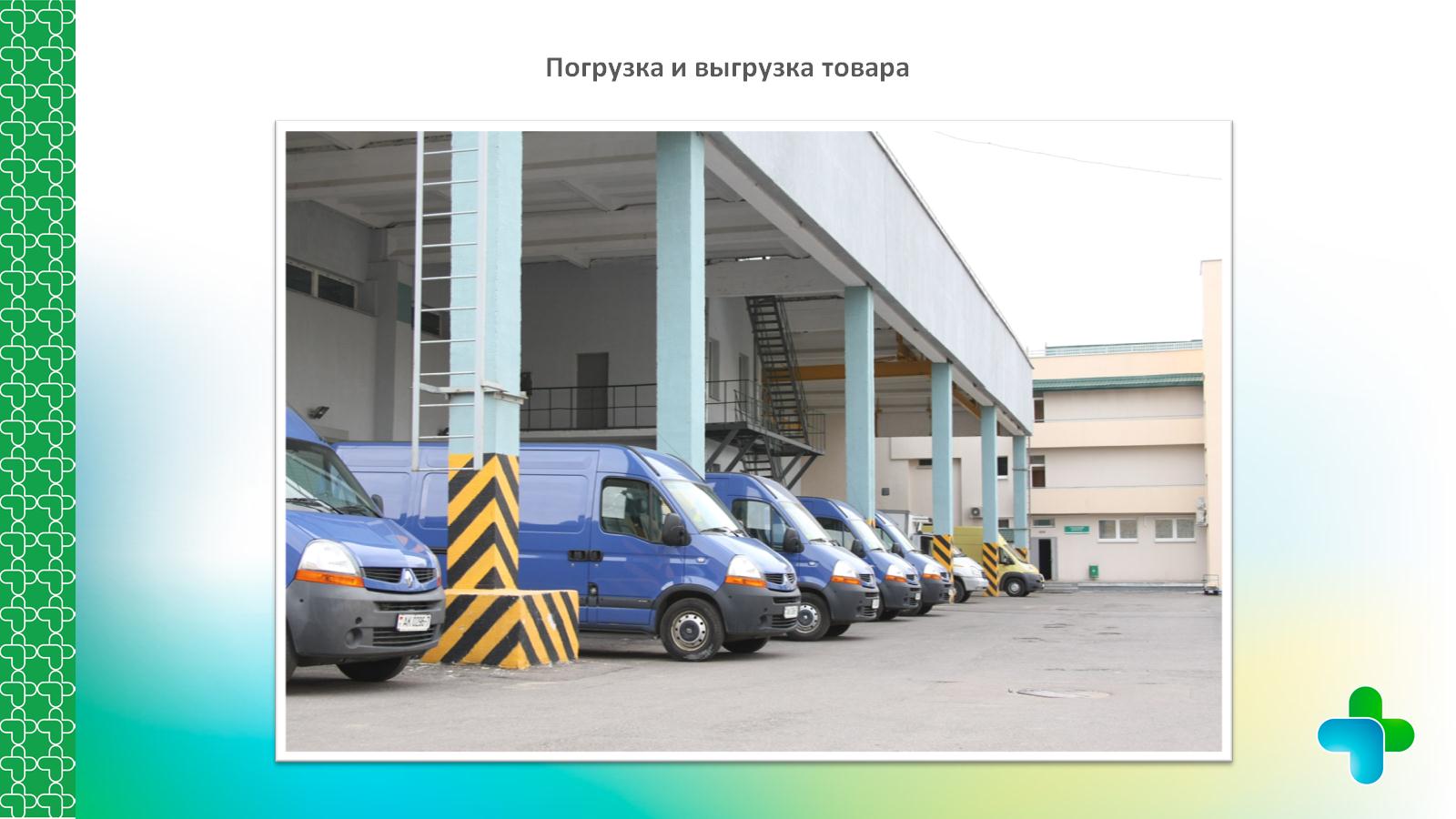 Погрузка и выгрузка товара
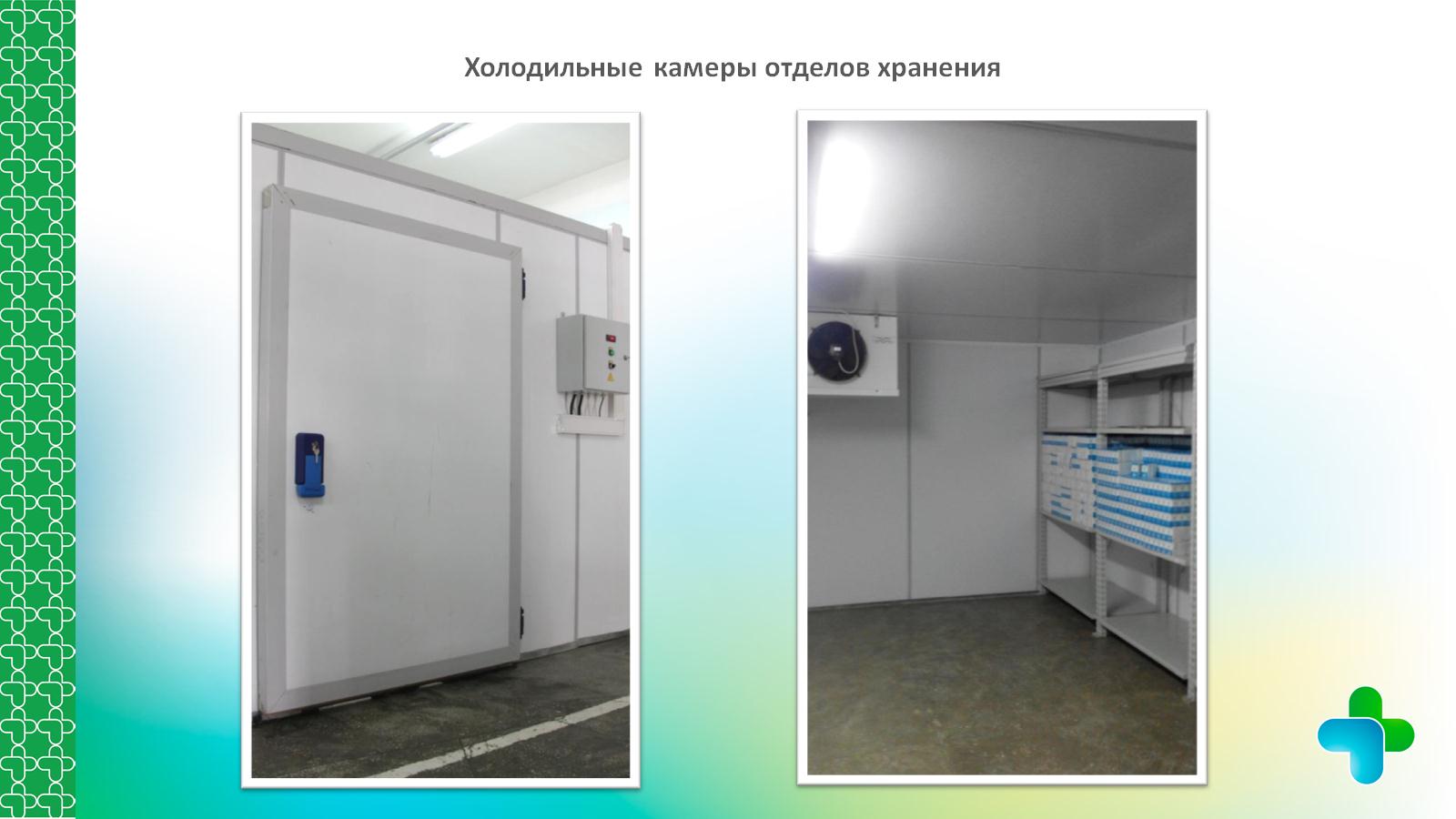 Холодильные камеры отделов хранения
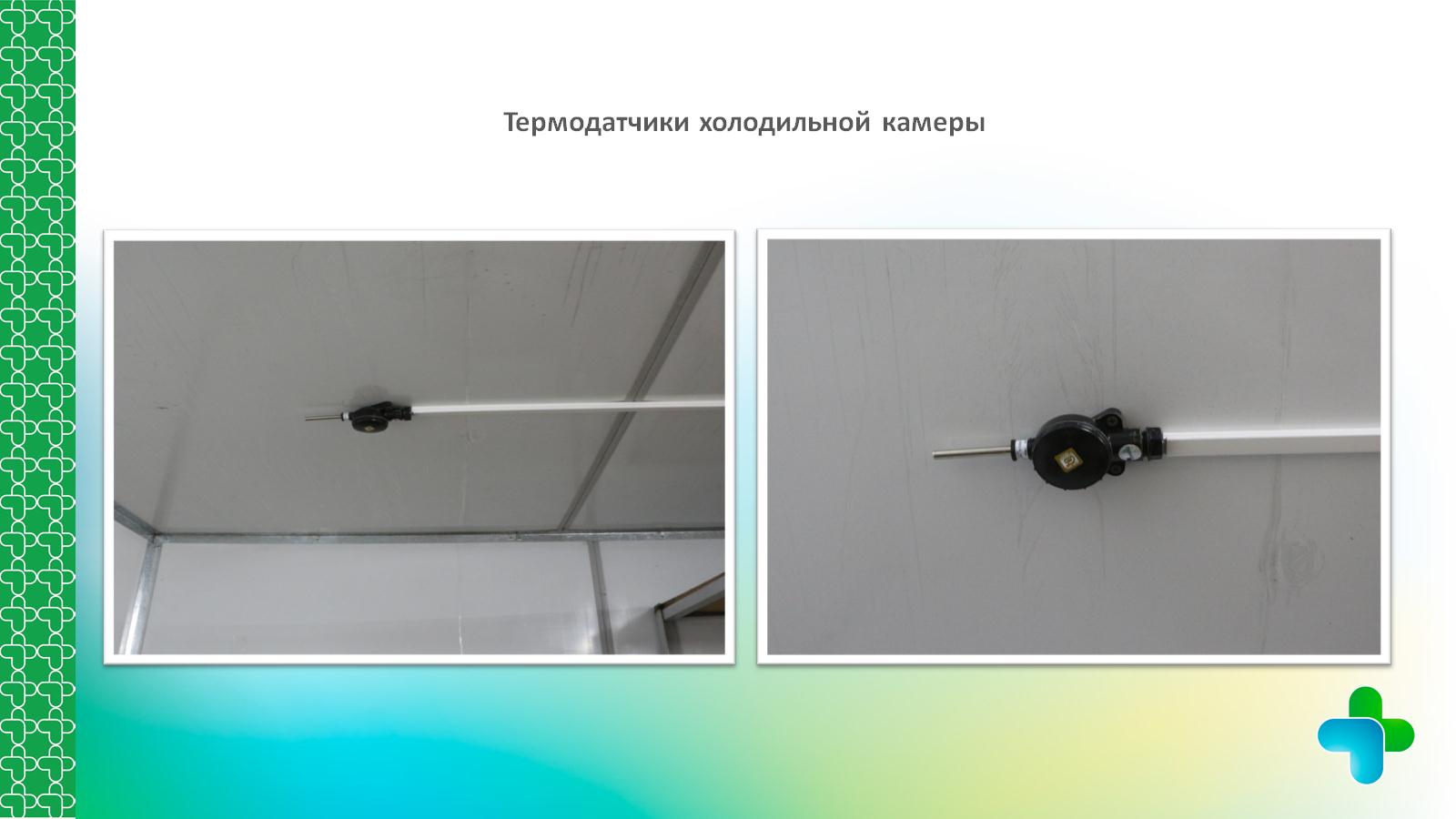 Термодатчики холодильной камеры
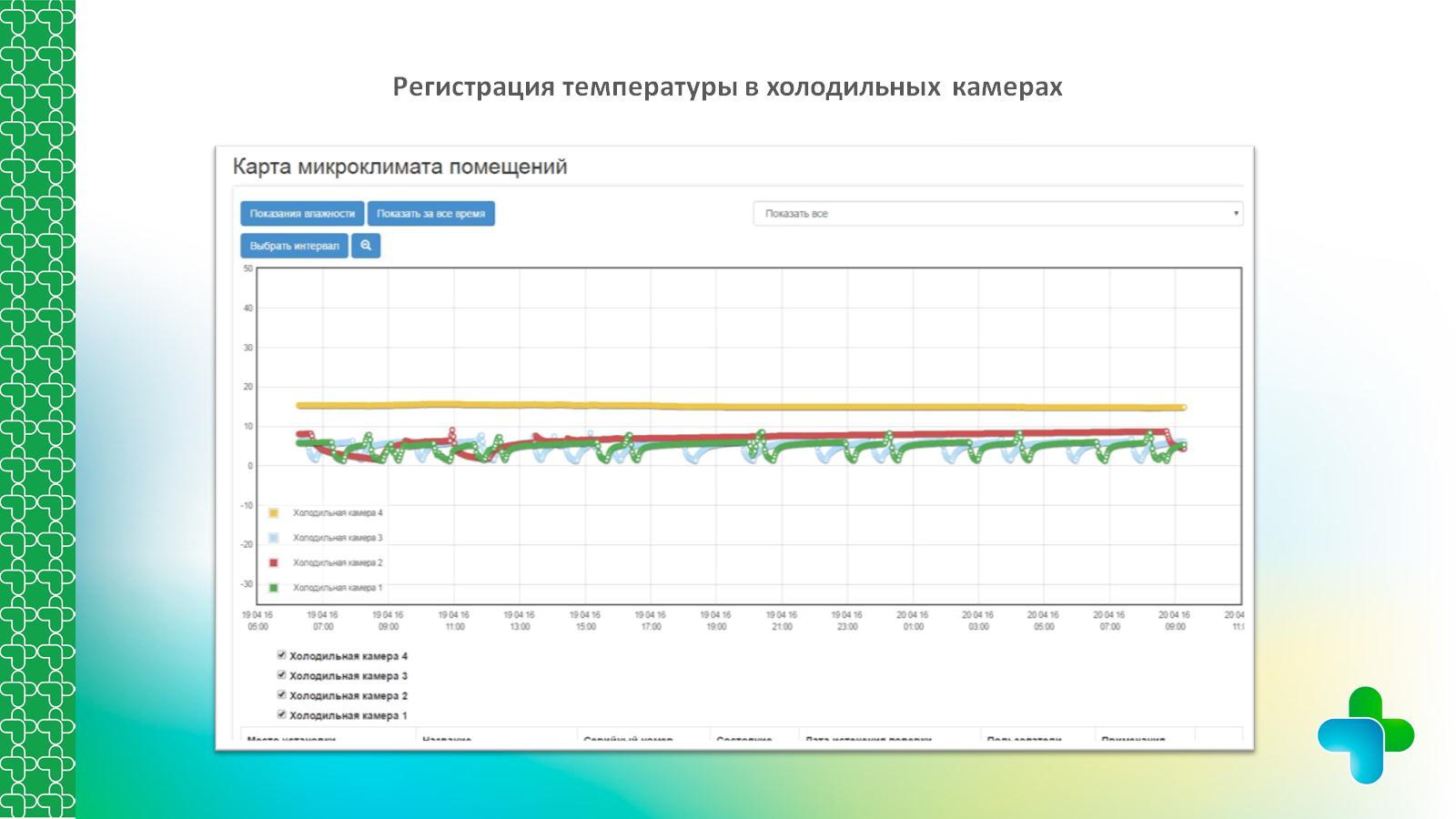 Регистрация температуры в холодильных камерах
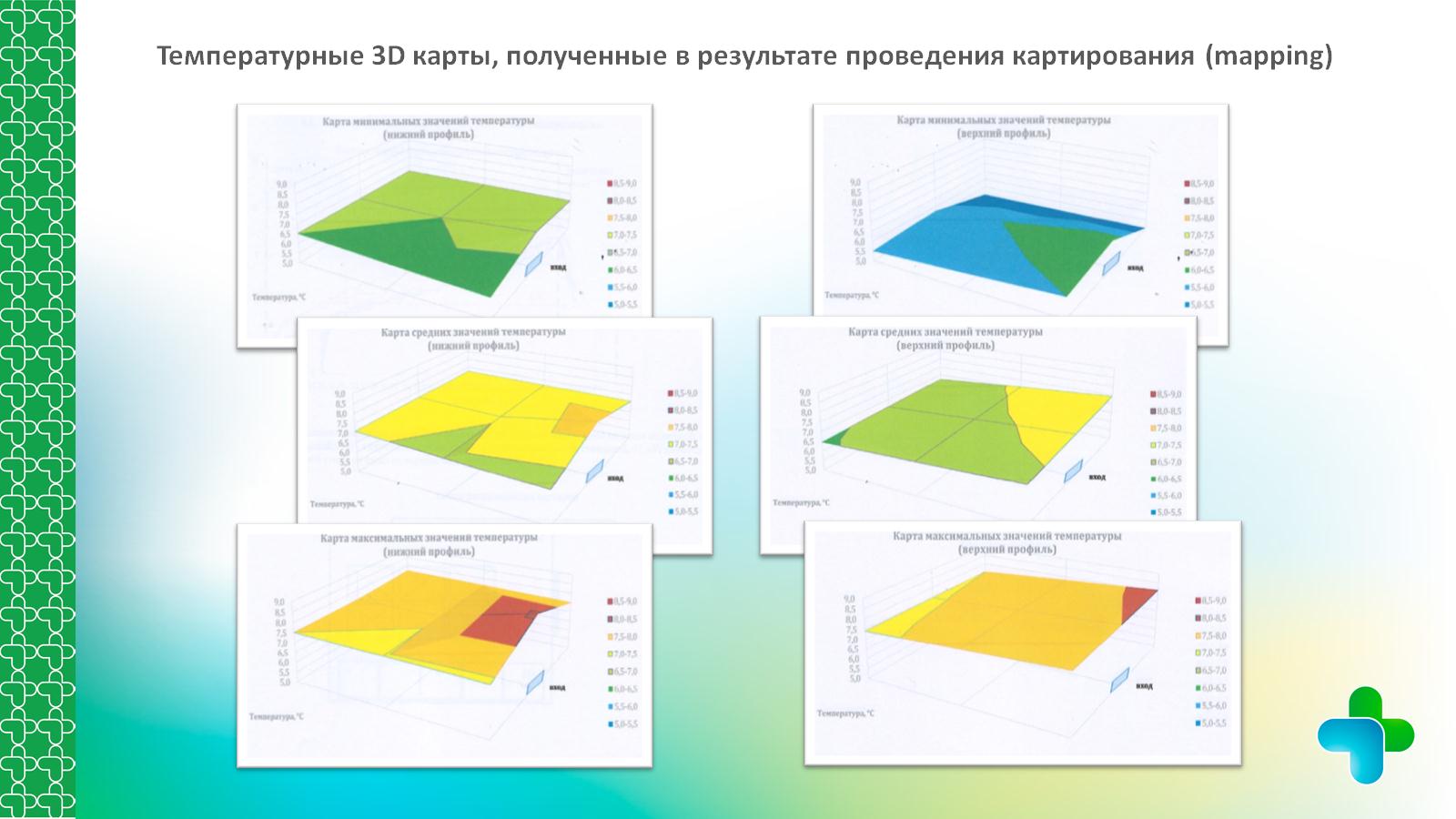 Температурные 3D карты, полученные в результате проведения картирования (mapping)
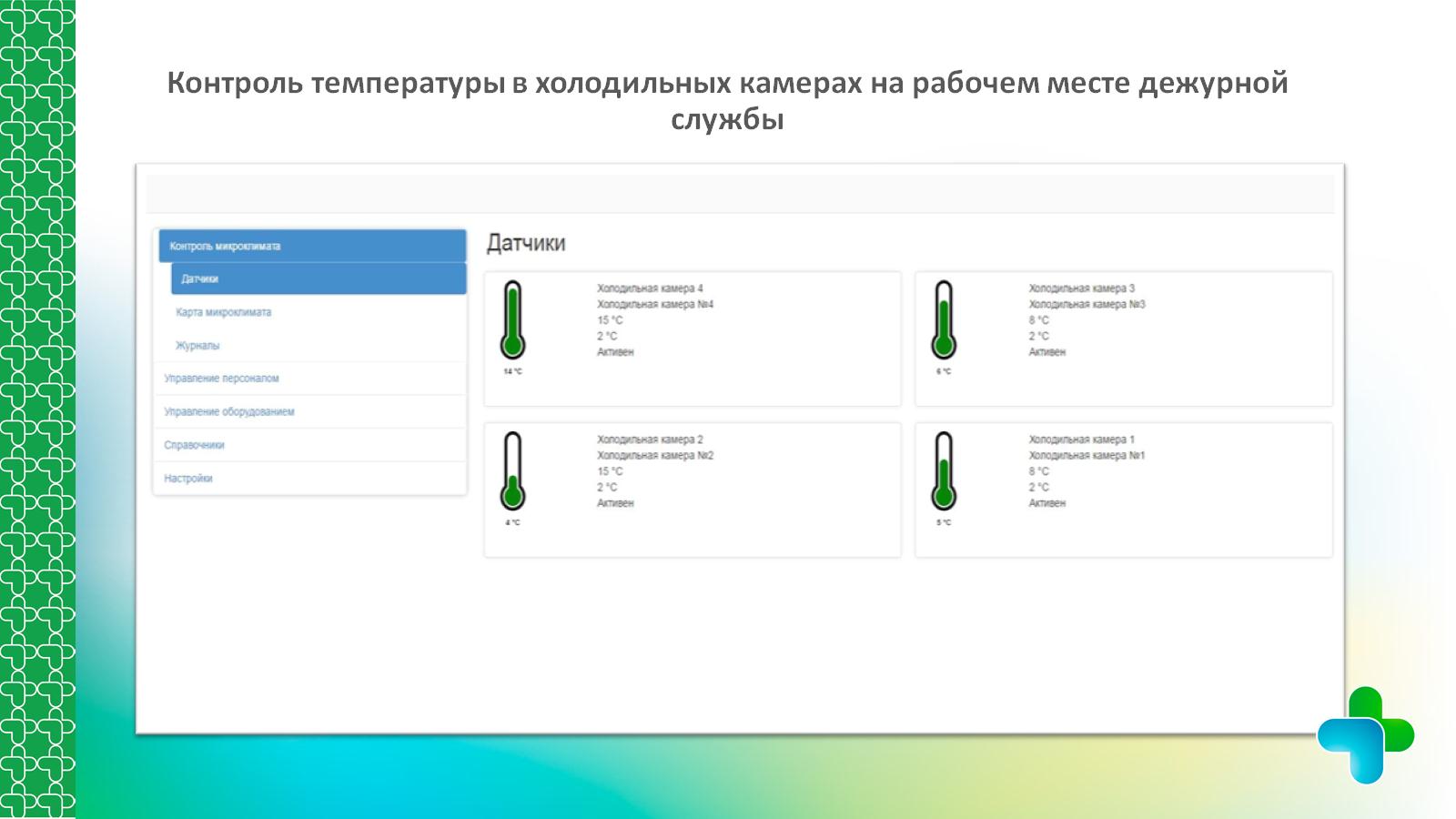 Контроль температуры в холодильных камерах на рабочем месте дежурной службы
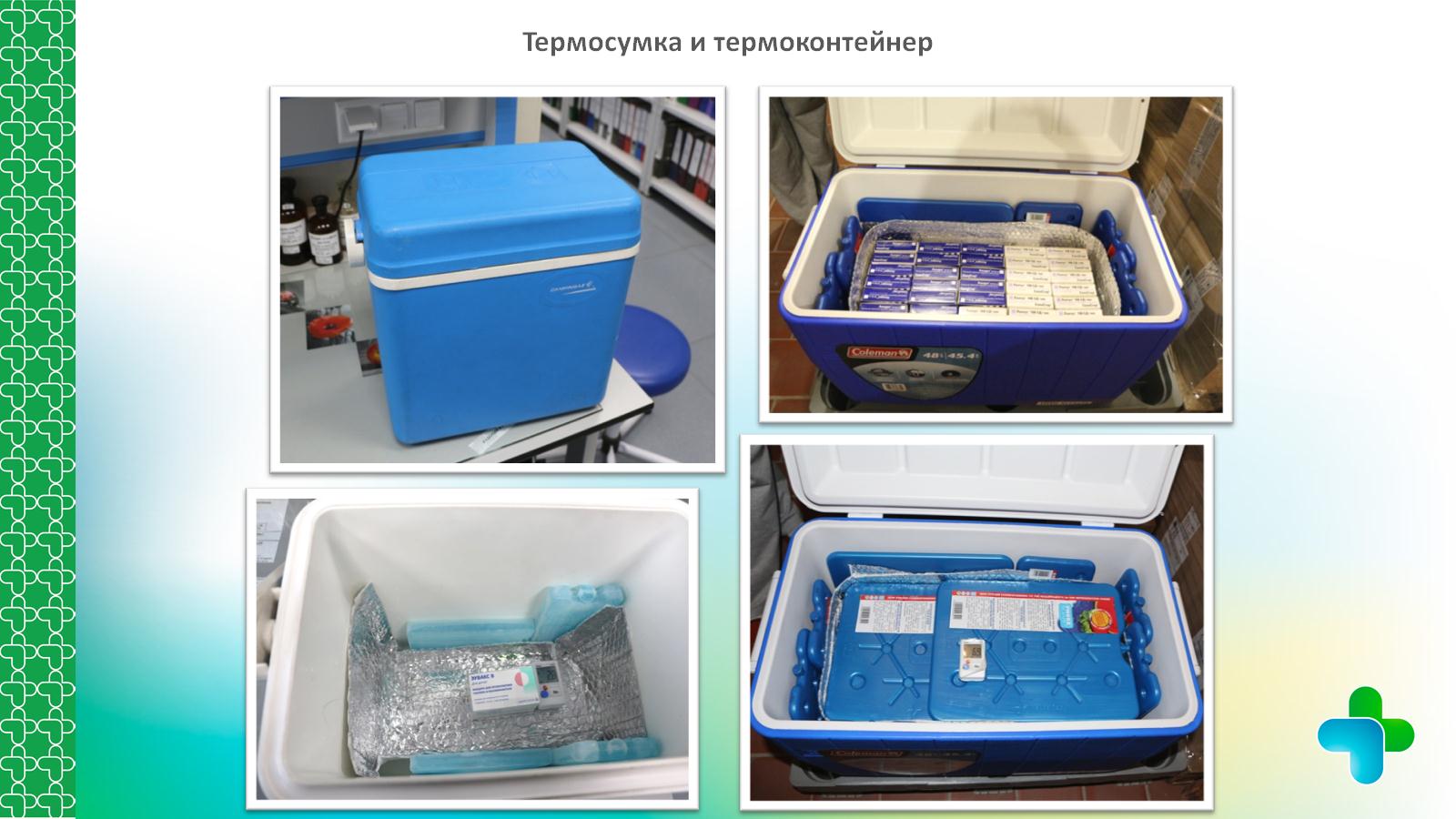 Термосумка и термоконтейнер
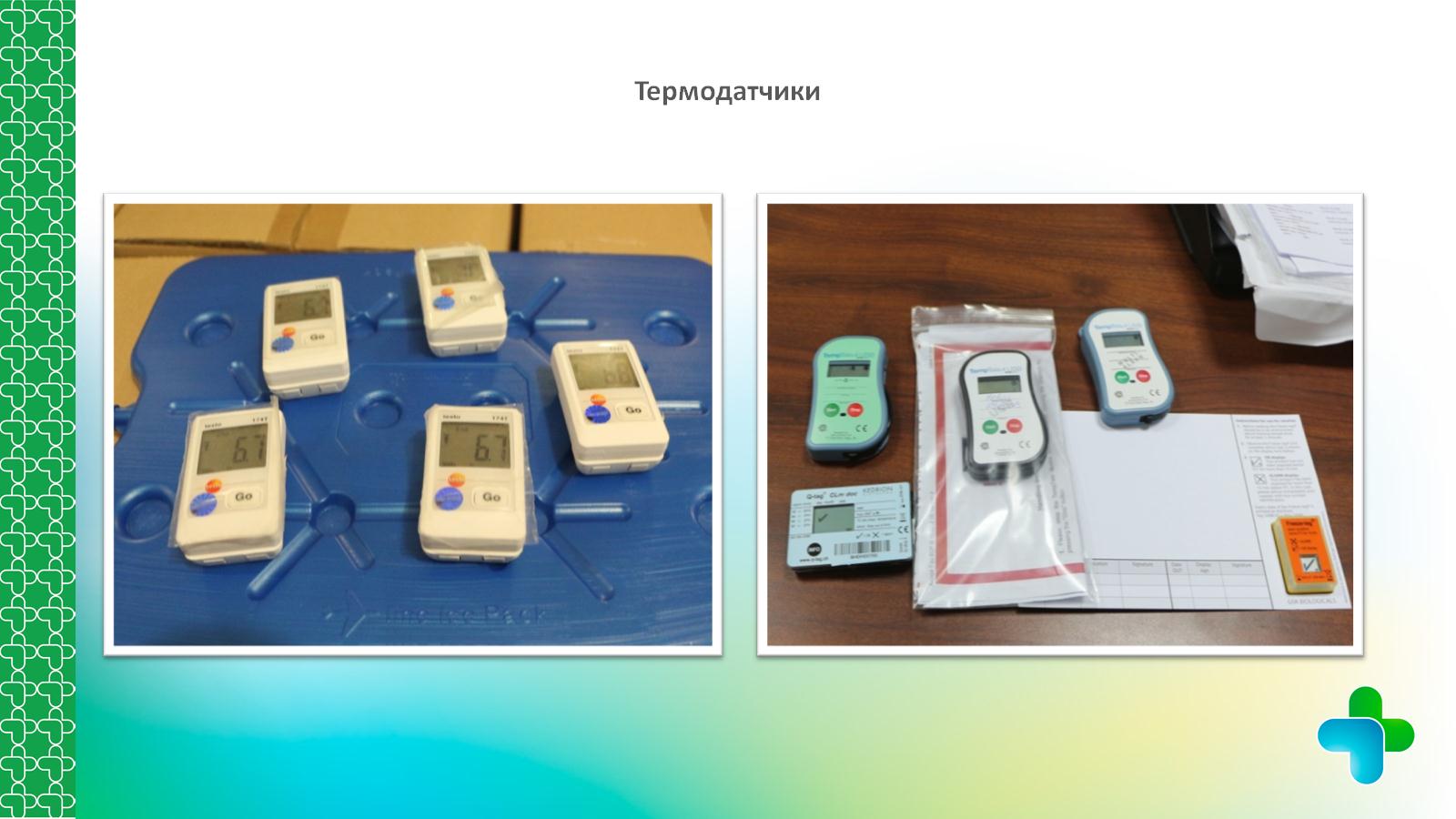 Термодатчики
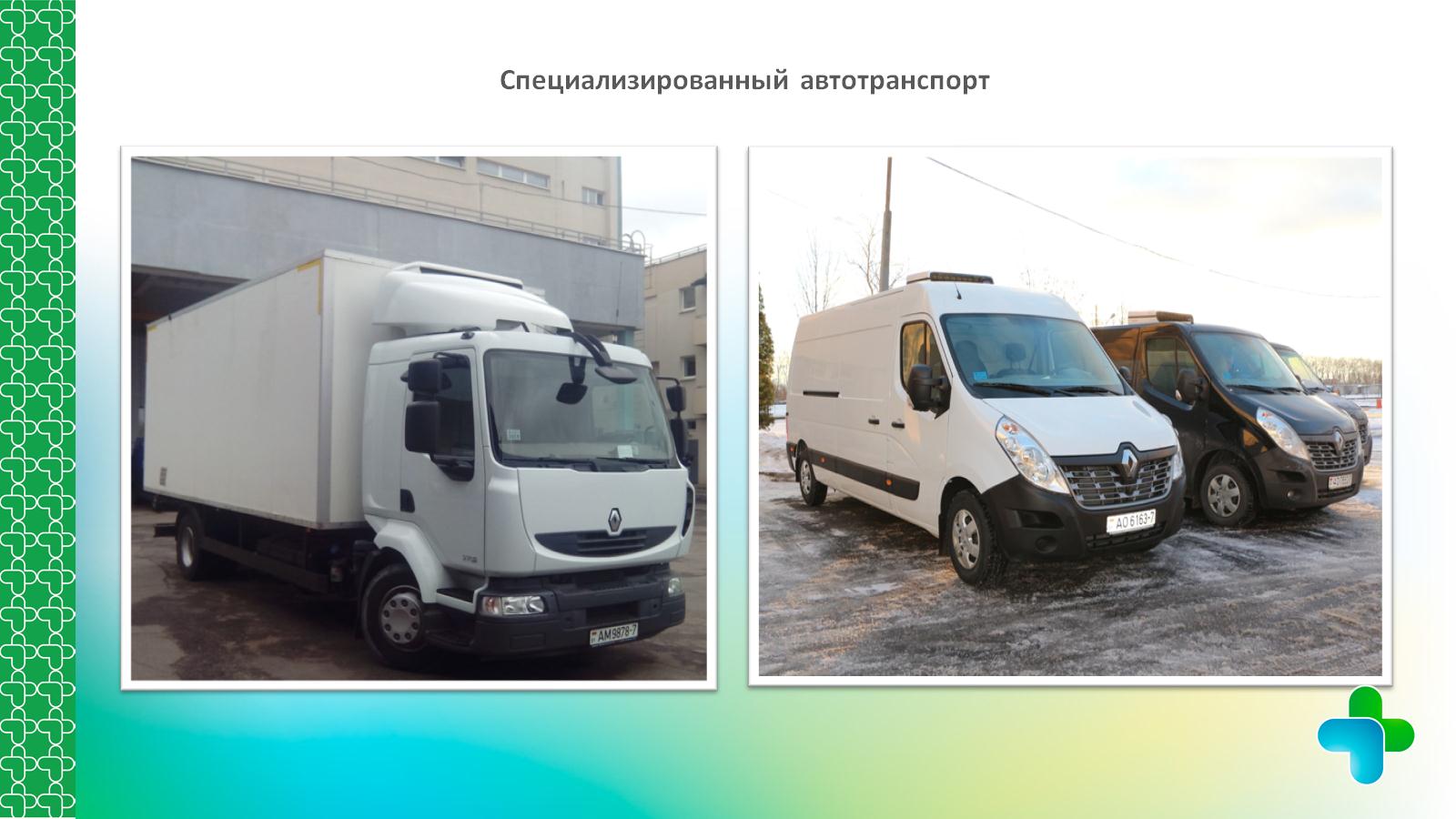 Специализированный автотранспорт
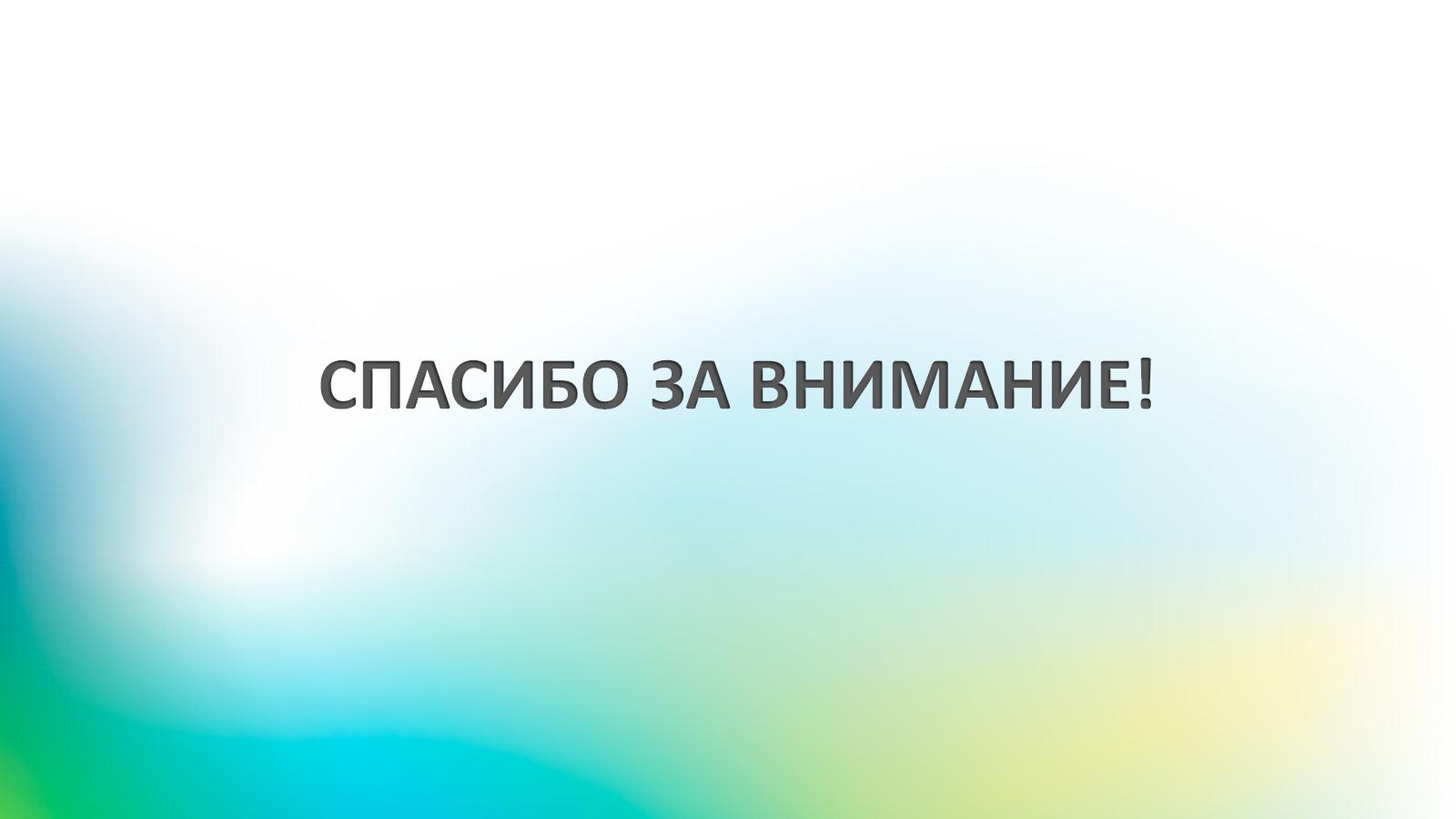